Year 2Money
Lesson 2: Find the sum of different amounts of pound
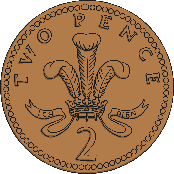 Unit: Money
Number Fact check
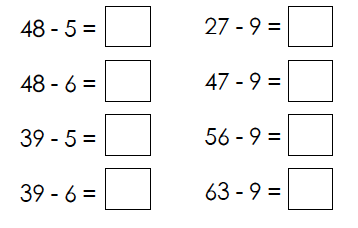 We are learning to:
Find the sum of different amounts of pounds:
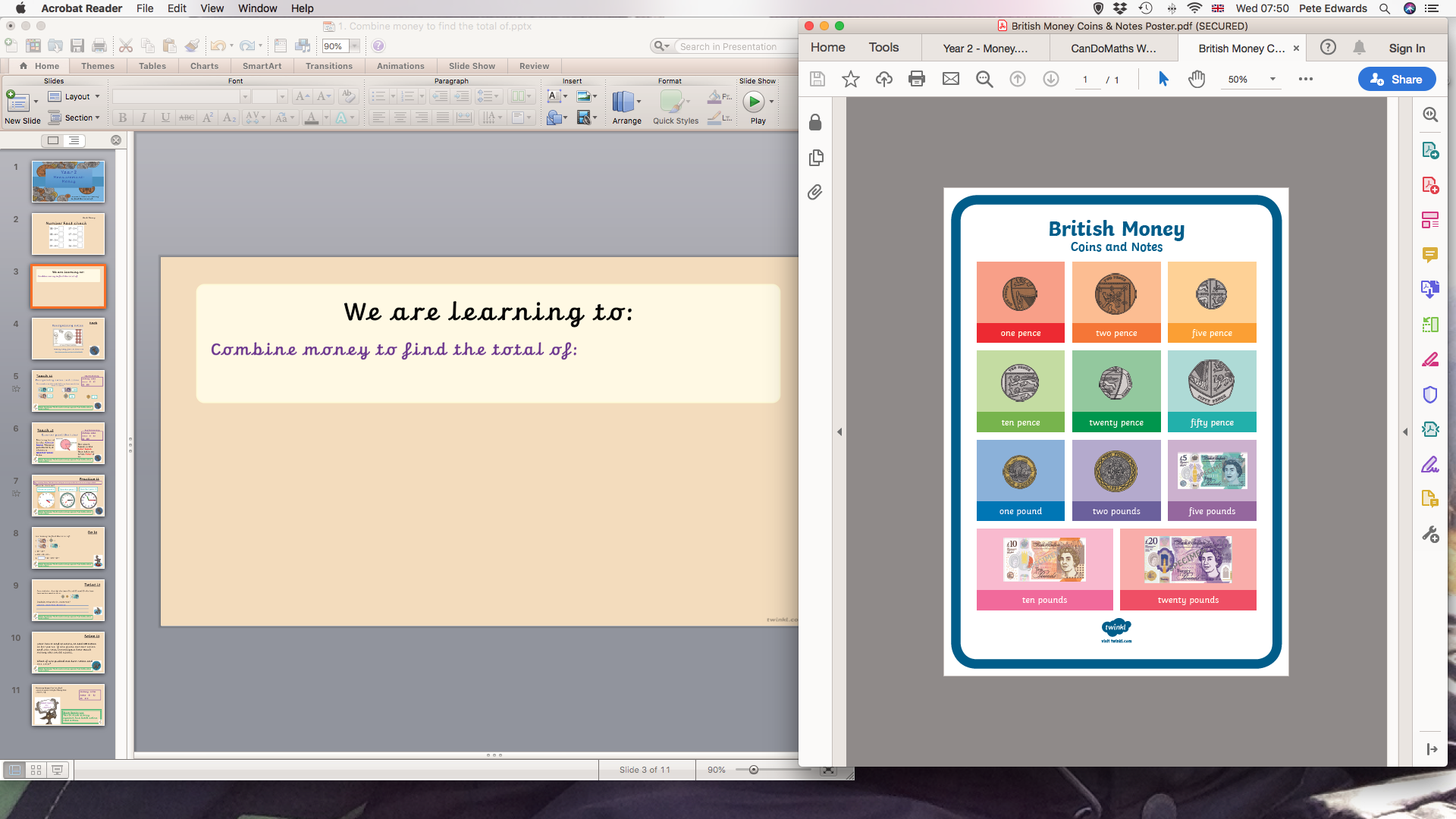 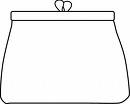 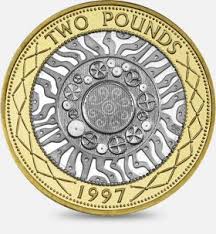 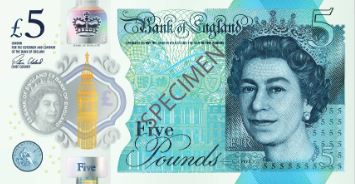 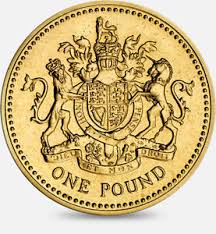 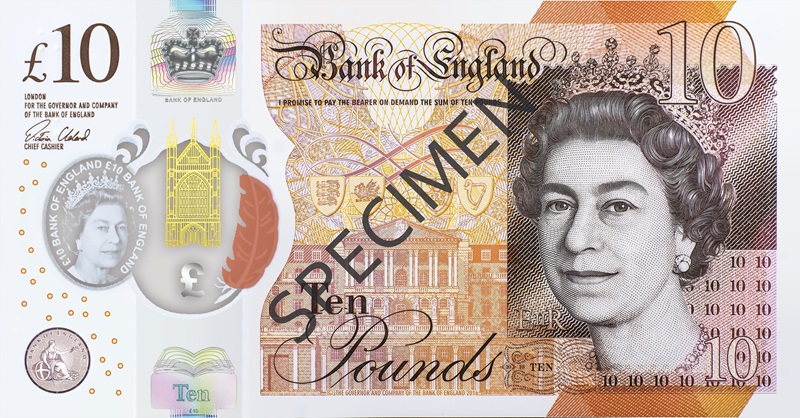 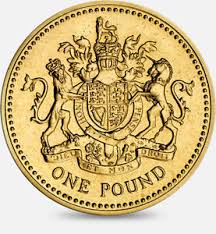 What do we know already?
The number on the note or coin tells us how much it is worth.
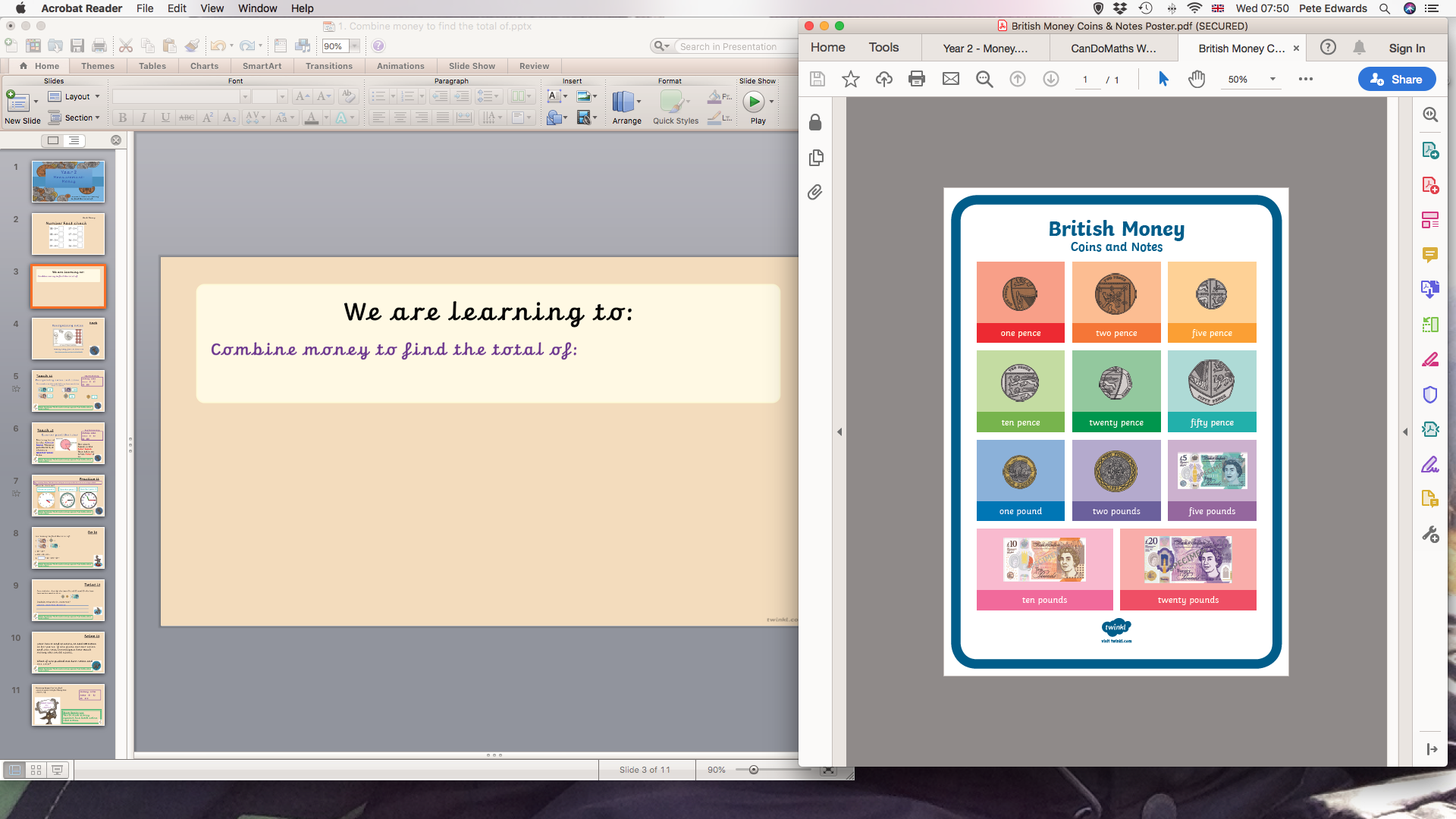 Hook
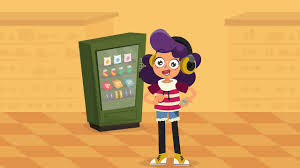 BBC Bitesize: How to work out a value with coins
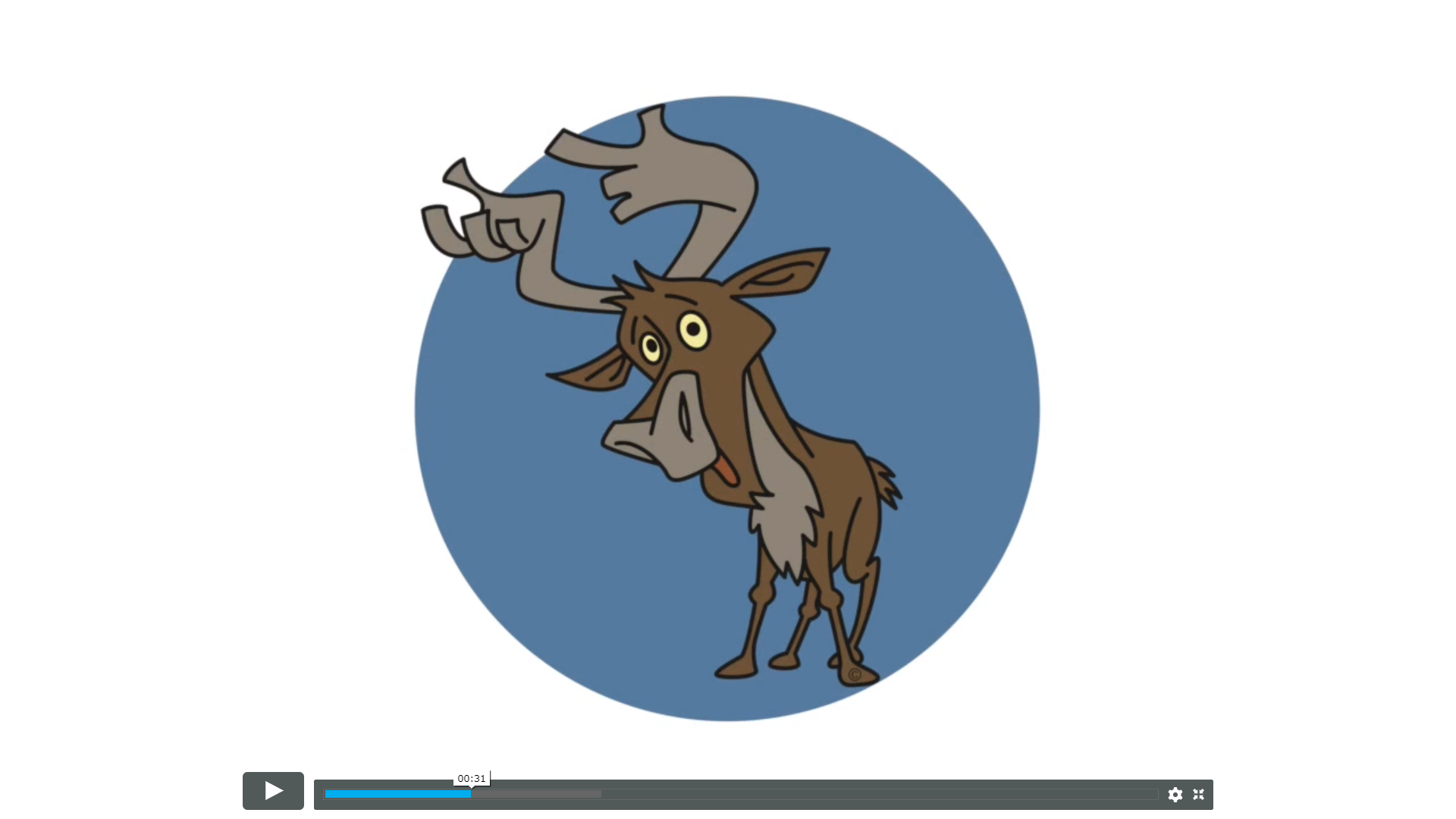 https://www.bbc.co.uk/bitesize/topics/zp8dmp3/articles/zcrq2p3
Key Vocabulary:
Teach it
money  coin

note    £1    £2

£5    £10
Add the purses together to find out how much money I have altogether.
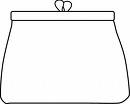 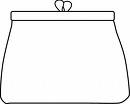 Altogether I have….
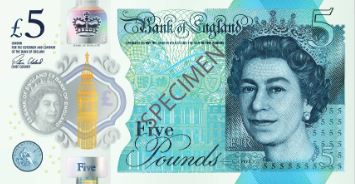 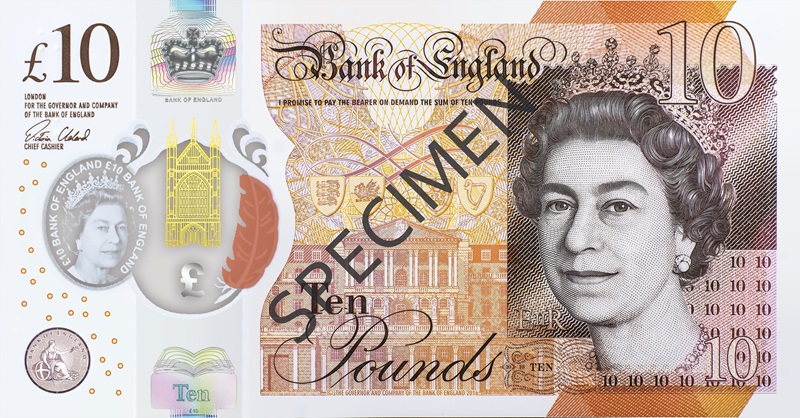 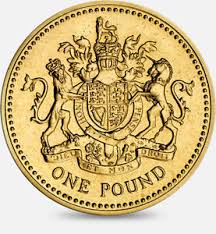 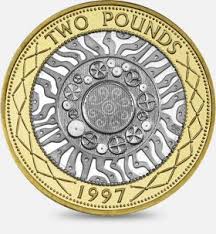 £18
£7
£11
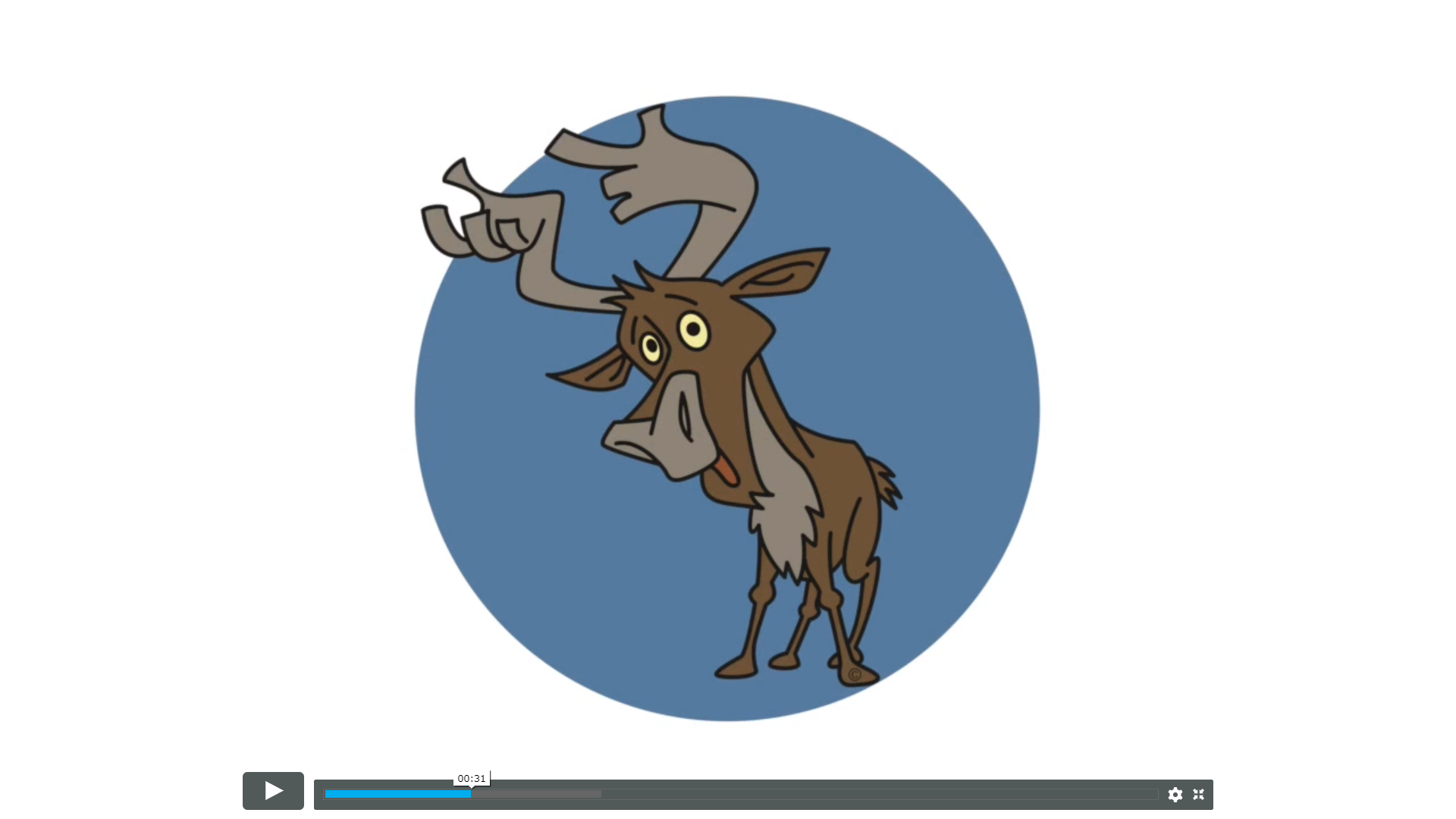 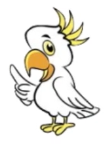 Stem Sentence: We can use our knowledge of addition to work out the sum of money.
Key Vocabulary:
Practise it
money  coin

note    £1    £2

£5    £10
Add the purses together to find out how much money I have altogether.
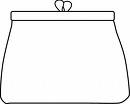 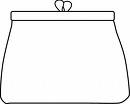 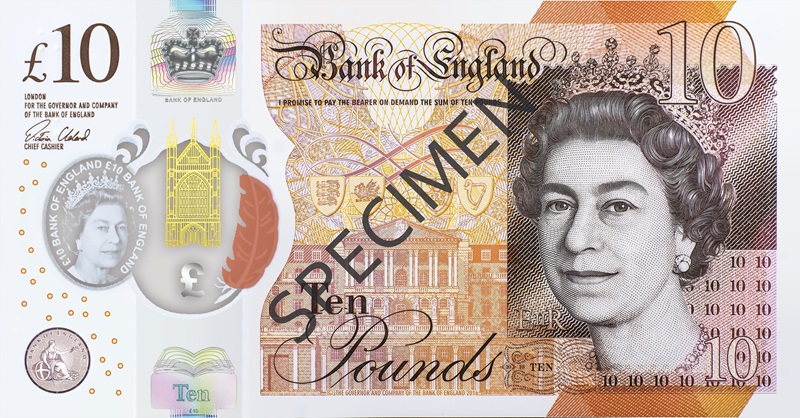 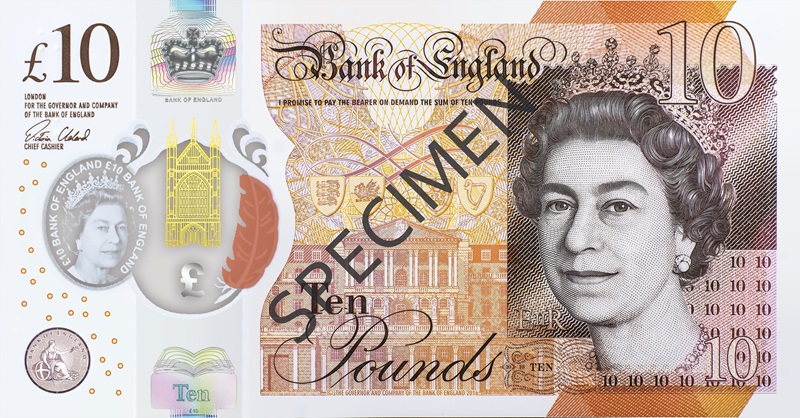 Altogether I have….
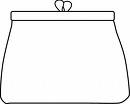 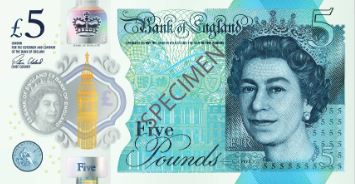 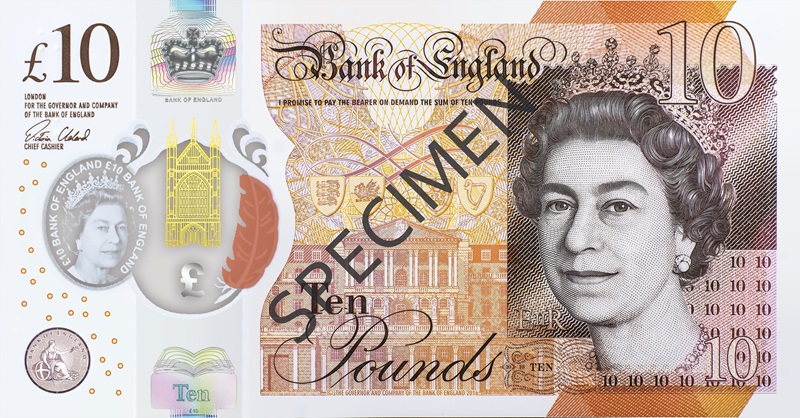 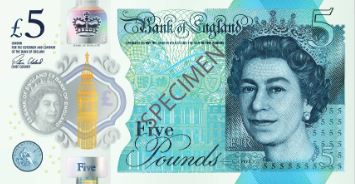 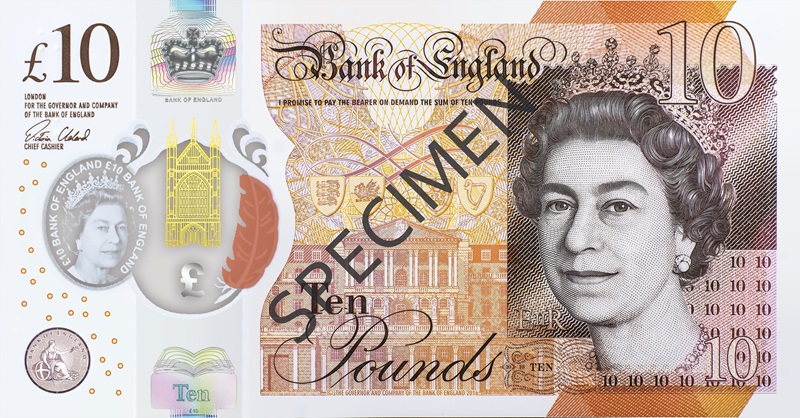 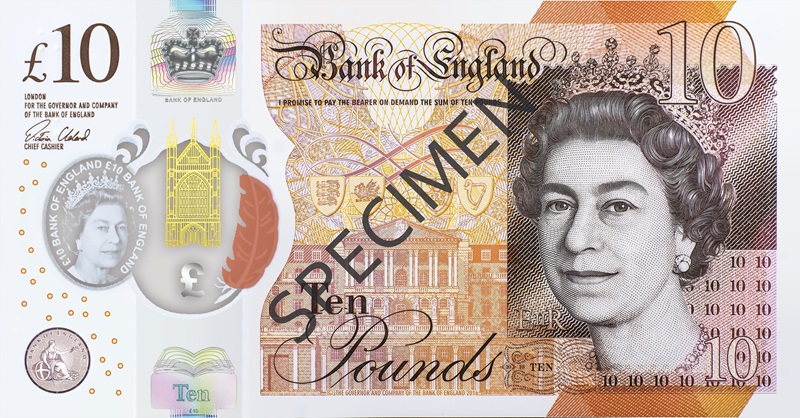 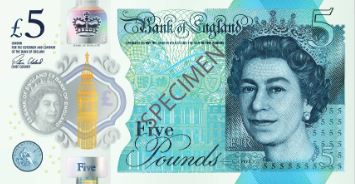 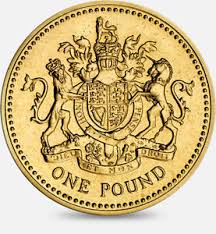 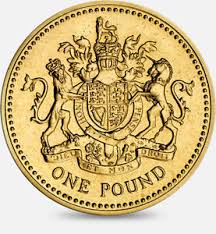 £68
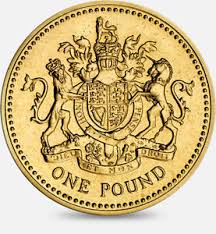 £50
£15
£3
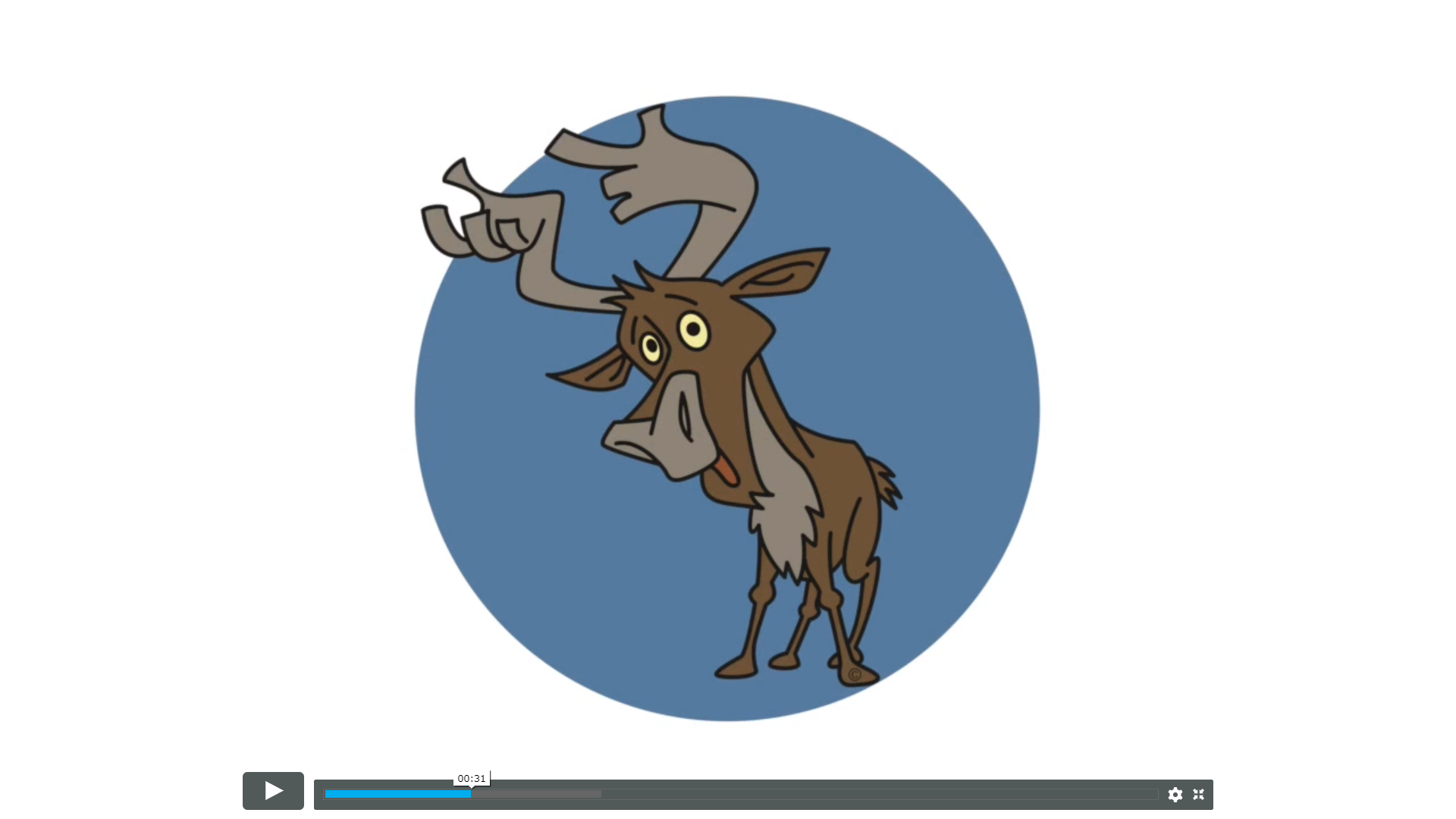 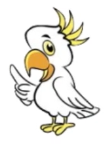 Stem Sentence: We can use our knowledge of addition to work out the sum of money.
Do it
What is the total of each set?
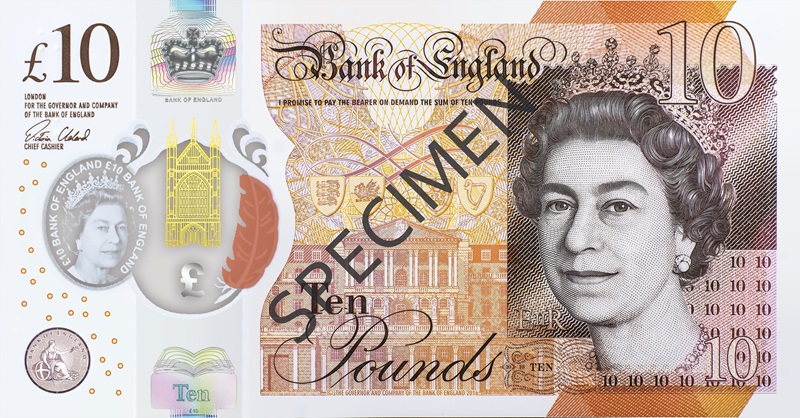 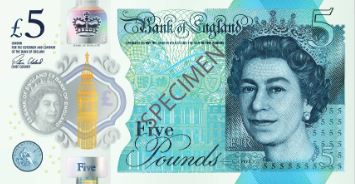 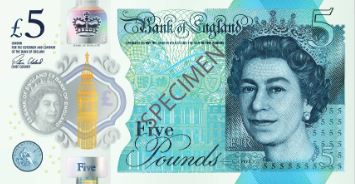 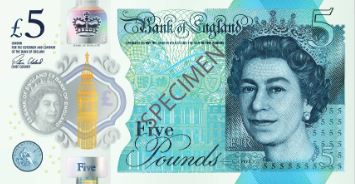 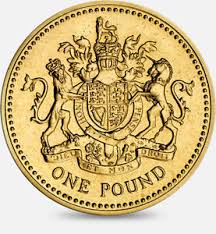 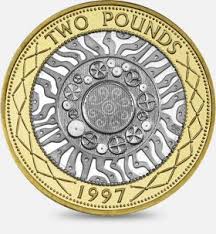 +
1.
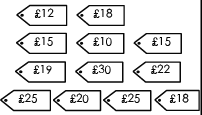 2.
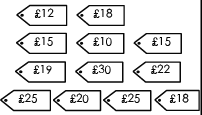 3.
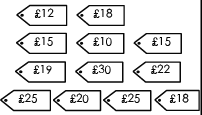 4.
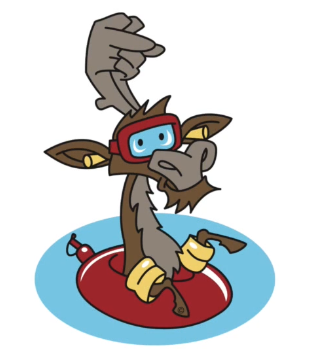 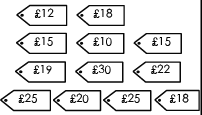 5.
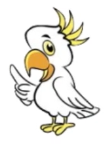 Stem Sentence: We can use our knowledge of addition to work out the sum of money.
Twist it
Coco thinks that the total of £5 and £10 is £60 .  
                                                                
 
 


Explain why she is incorrect?

Coco is incorrect because
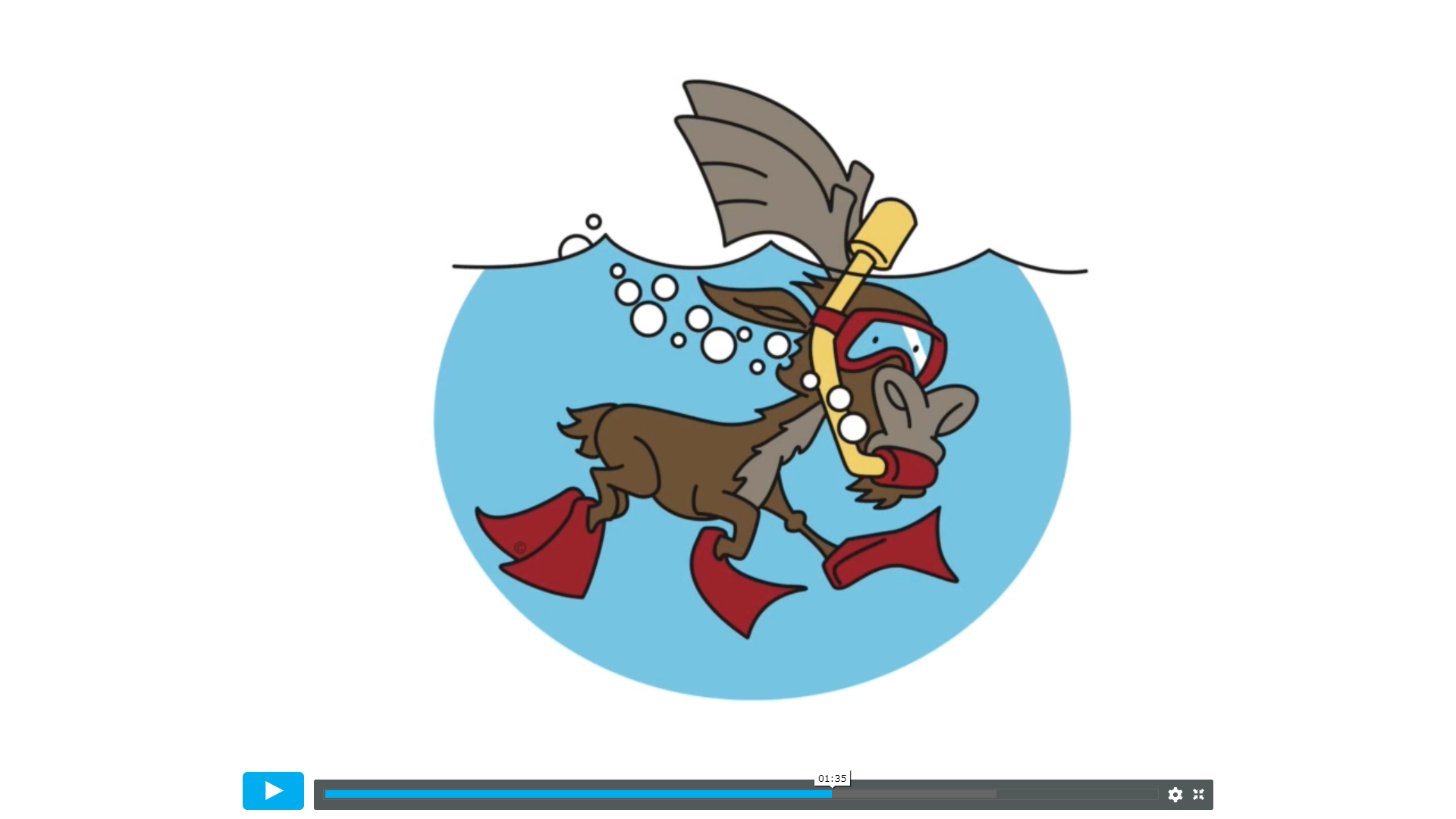 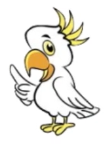 Stem Sentence: We can use our knowledge of addition to work out the sum of money.
Solve it
Colin buys 3 items. Investigate how much he could have spent. 





What is the least and most amount he could have spent?
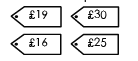 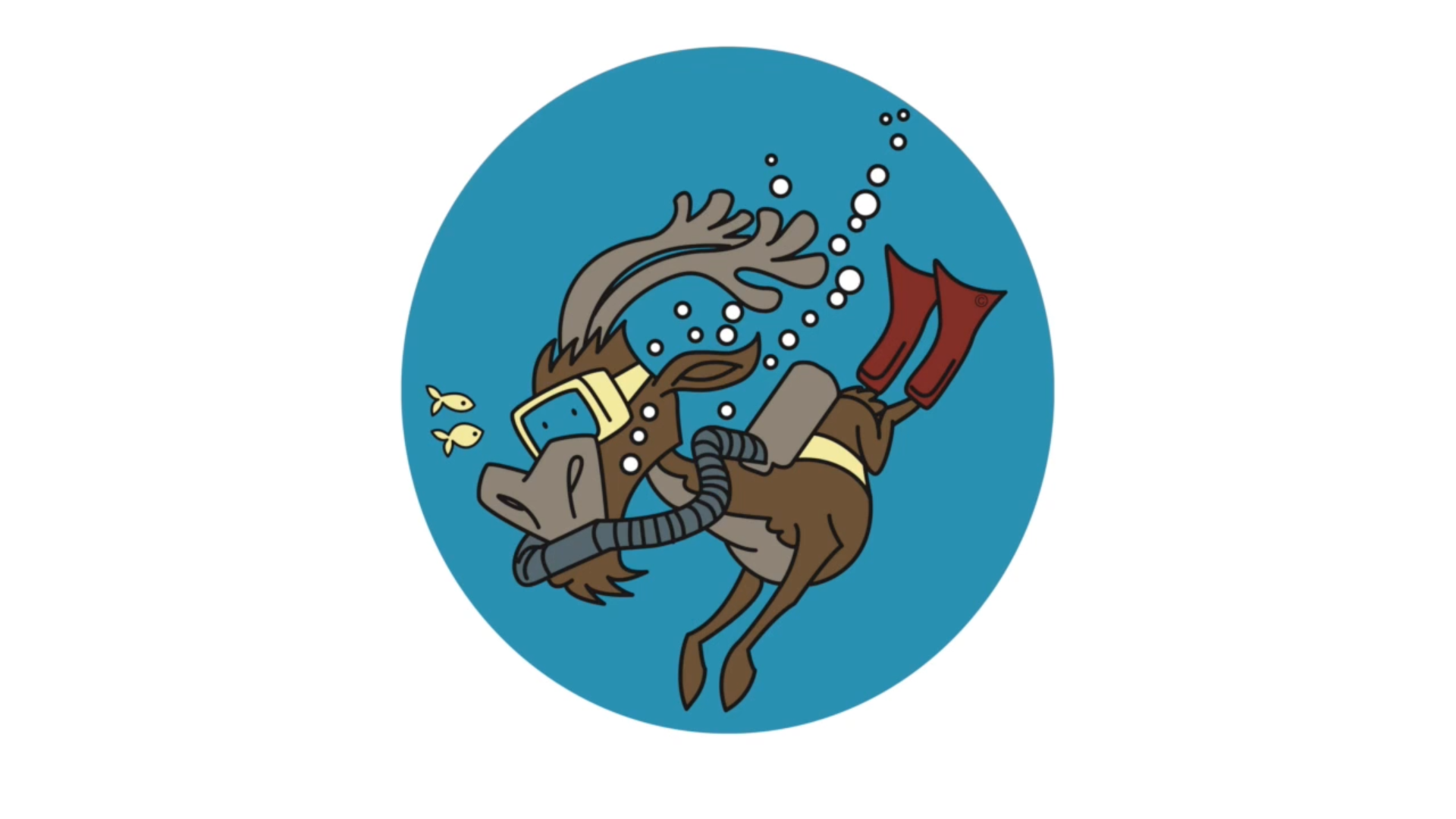 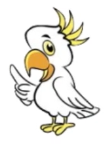 Stem Sentence: We can use our knowledge of addition to work out the sum of money.
Coming together to feel successful. Confirming the learning.
money  coin

note    £1    £2

£5    £10
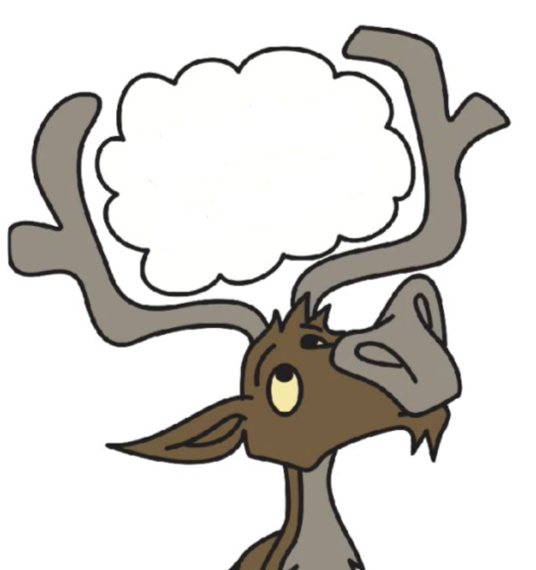 What have 
we learnt?
Stem Sentence: 
We can use our knowledge of addition to work out the sum of money.
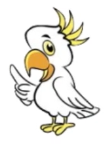